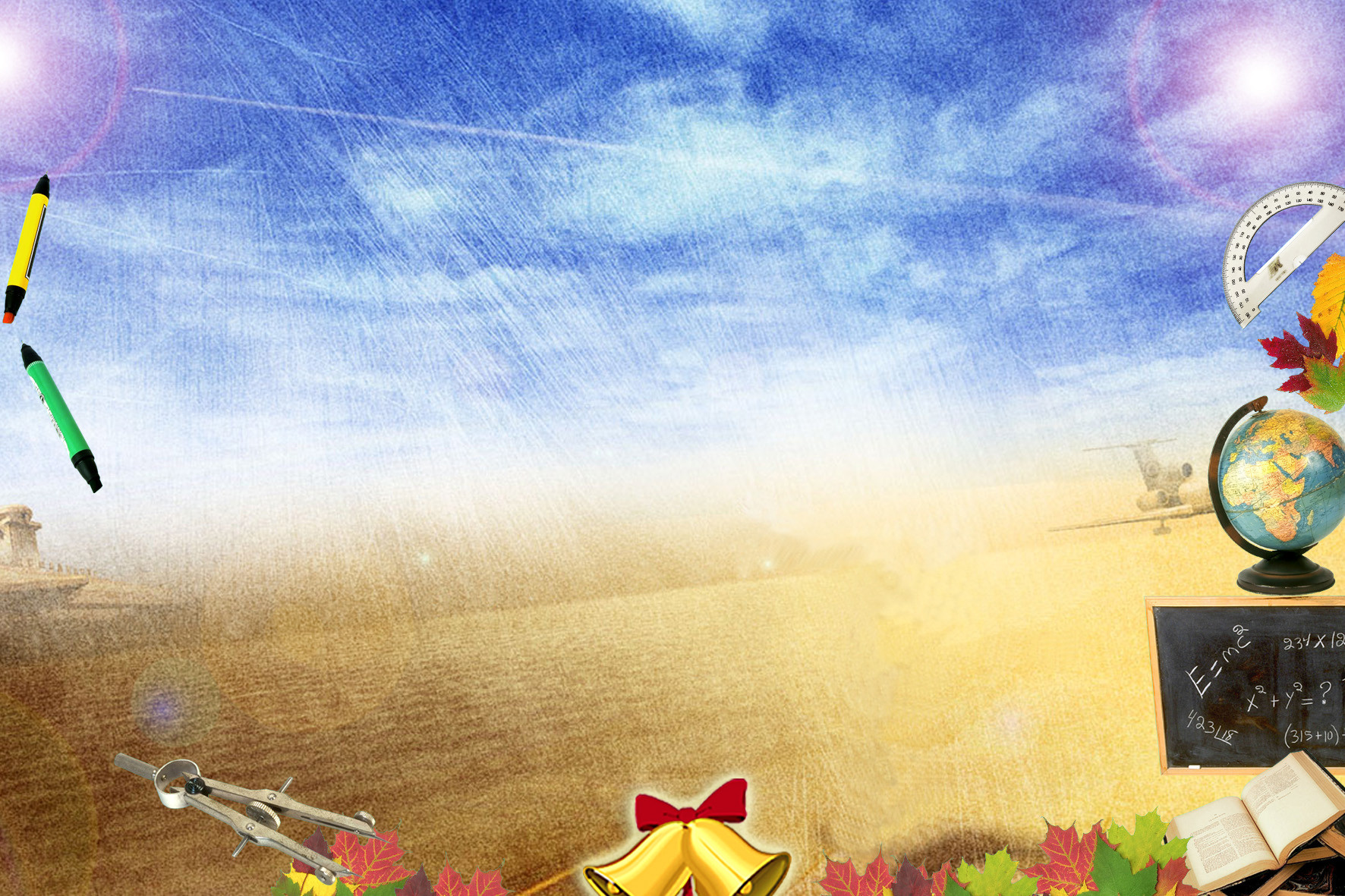 Муниципальное автономное общеобразовательное учреждение
«Средняя общеобразовательная школа №17»
Презентация к уроку математика 
по теме:
 «Сложение и вычитание с переходом через десяток»
 1 класс.
Выполнила: Петухова Анастасия Андреевна, учитель первой квалификационной категории       г.Тобольск
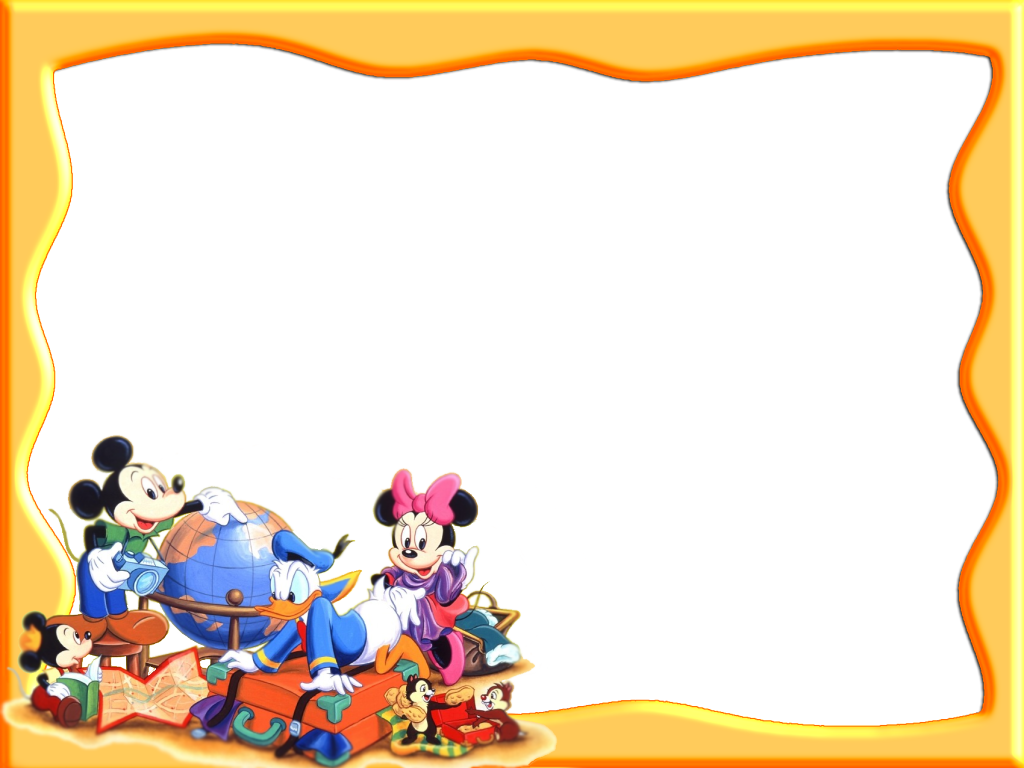 Математический остров
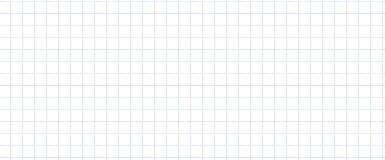 Тема: Закрепление пройденного материала. «Остров математики».
Цель урока: создание условий для закрепления изученных приёмов вычислений; развивать умение решать задачи и навыки самостоятельного выполнения учебных заданий; воспитывать любовь к родной природе.
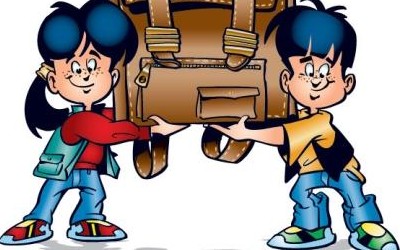 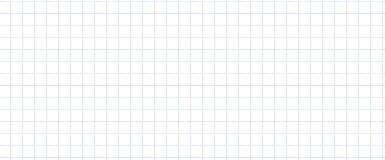 Задачи урока:Образовательные: обобщить и закрепить состав чисел от 1до 20; признаки предметов; отношения.Развивающие: развивать речь , познавательные способности, устойчивое внимание, ассоциативное мышление, память, логическое мышление, воображение.Воспитательные: формирование ответственности, интереса к математике; воспитывать у обучающихся культуру общения, чувство коллективизма, уважения к одноклассникам.Здоровьесберегающие: физ-минутки для рук, глаз, на внимание; индивидуально – дифференцированный подход; смена видов деятельности –предупреждение перегрузки.
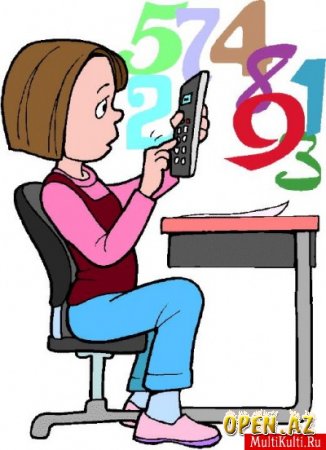 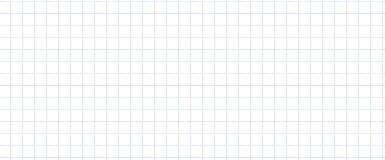 Формируемые УУД:Регулятивные: использовать речь для регуляции своего действия, предвидеть возможности получения конкретного результата.Познавательные: контролировать и оценивать процесс и результат.Коммуникативные: определить общую цель и пути ее достижения, осуществлять взаимный контроль, оценивать собственное поведение.Личностные результаты: мотивация учебной деятельности.
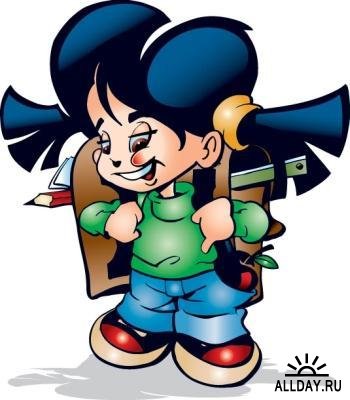 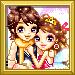 В наше время, чтобы строитьИ машиной управлять,Помни, друг, что надо прочноМатематику познать.
Добрый день, дорогие ребята!Я – король математики, приглашаю Вас в увлекательное путешествие по моей стране, где вы будете:
Решать задачи.
Считать примеры.
Отгадывать загадки.
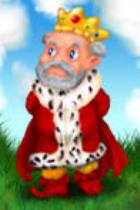 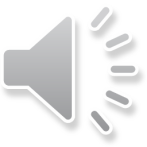 Разминка.
Отдохнуть вы все успели?
А теперь вперед – за дело.
Математика нас ждет,
Начинаем устный счет.
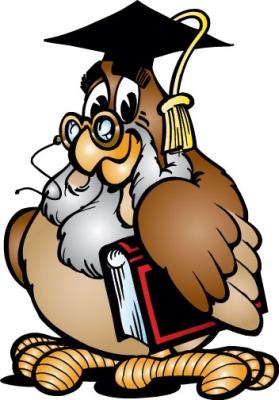 Свободные пары:- Встали, задвинули стулья. 
- Нашли ближайшую пару. Слушаем задание.
А) Кто выше ростом, тот говорит состав числа 8 в своей паре. 
Б)Кто ниже ростом – говорит состав числа 7.
В) У кого волосы темнее, 
рассказывает состав числа 5.
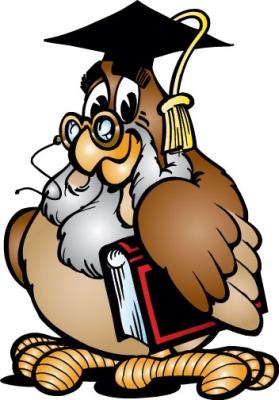 Самостоятельная работа (по карточкам):
- Теперь каждый участник посмотрите на свою карточку и подумайте над своим составом числа.
- Теперь впишите 2 слагаемое под второй стрелочкой.
- Товарищу по лицу улыбнулись и отдали на проверку, если все верно ставим плюсик.
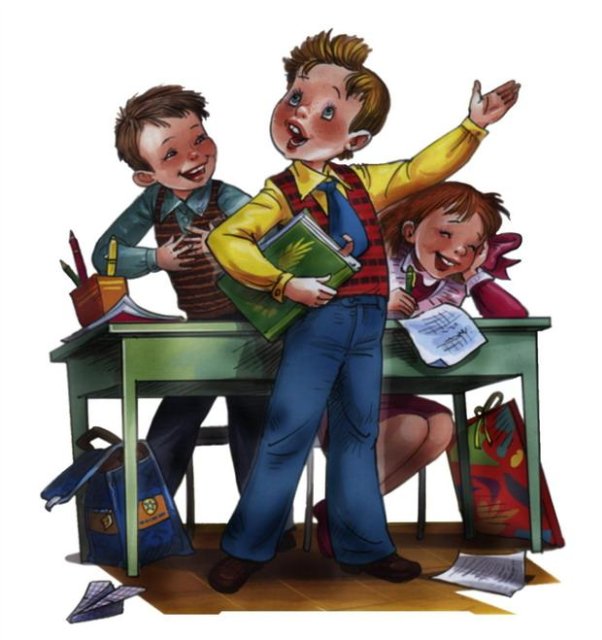 IV Игра «Молчанка». А там на острове его называют РАУНД-ТЭЙБЛ.
-Партнер под №1 начинает решать примеры и передает по кругу. Чей стол быстрее решит свою пиктограмму, поднимает руку, конечный результат проверяем.
13 – 6 =
	+ 3 = 
     -       = 
     + 5 =
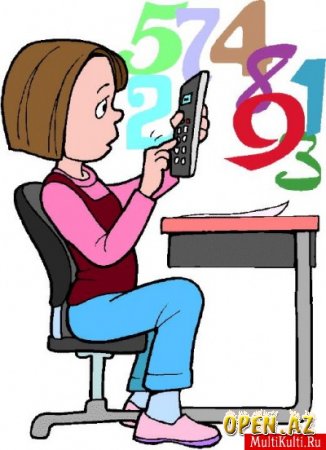 V. Физминутка. Молекулы.
Встали. Задвинули стулья.                                                                             
Игра “молекулы”, вы объединяетесь в группы, количество участников зависит от ответа примеров.
3 + 2       4 + 3       7 + 2      
3 – 1       6 – 3       7 – 3
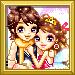 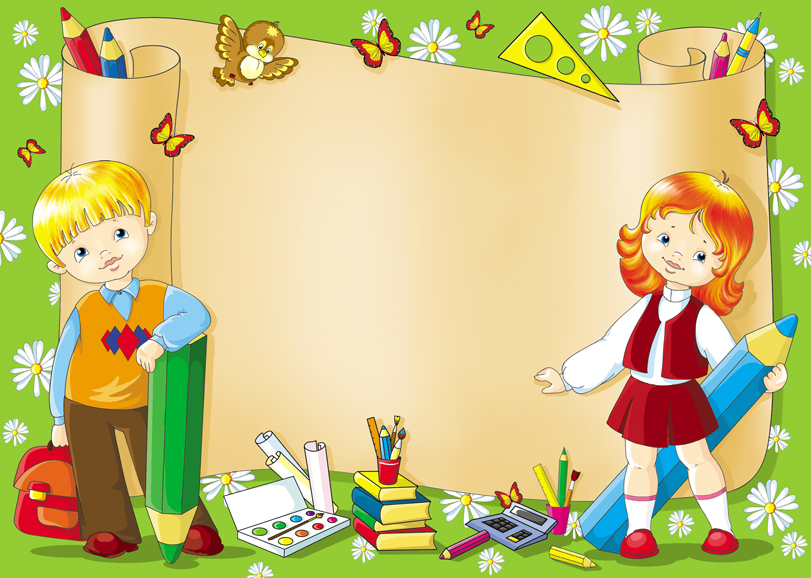 Задачки в стихах
Кормушку для птиц
Мы к зиме смастерили,
Ягоды, зерна в нее положили.
Гости себя не заставили ждать –
Стали мы птиц на кормушке считать:
Два свиристеля, четыре синицы,
Три снегиря да один воробей.
Сколько всех птиц?
Отвечайте скорей!
10
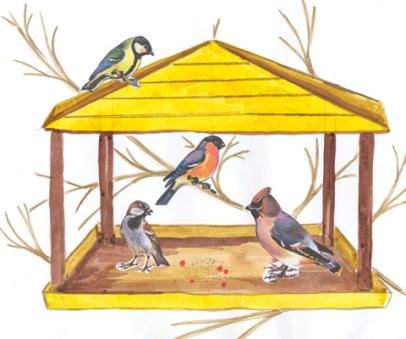 16
Решила я листья в букет собирать,
Листья в букете стала считать:
С клена два листочка было,
Восемь липа уронила,
Шесть береза потеряла,
Листья все я сосчитала.
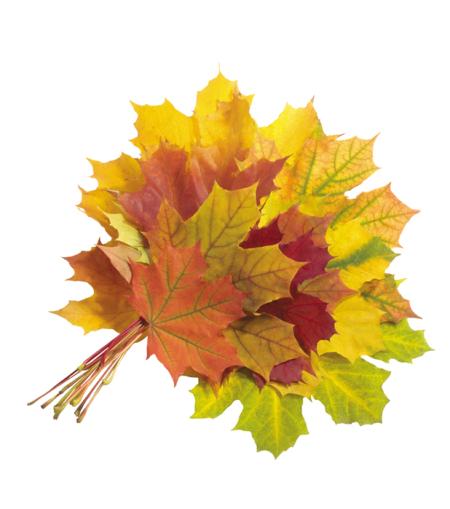 10
Были вишенки у Саши.
Угощал он всех друзей:
По две вишни дал Наташе,
Васе, Игорю и Маше,
И еще две взял Андрей.
А сколько у Саши вишенок было?
Кто посчитал? А то я забыла.
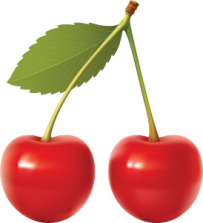 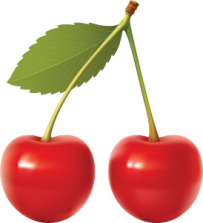 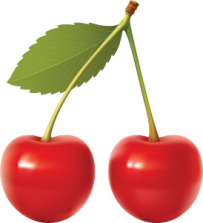 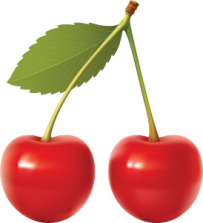 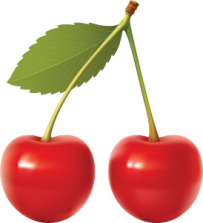 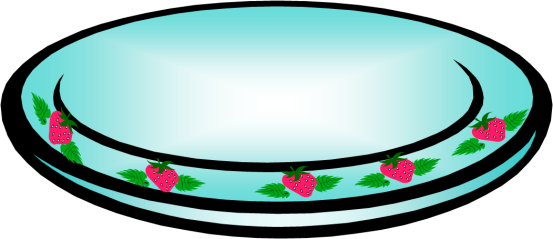 Собирала Анечка на лугу ромашки.
Семь подарит мамочке,
Три  - сестрёнке Даше.
И ещё для бабушки пять синих васильков.
Сколько же всего цветов? Отвечать готов?
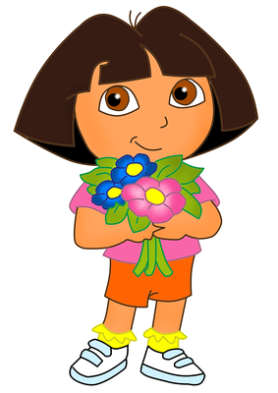 15
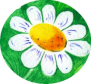 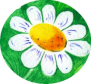 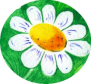 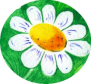 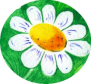 Белка на ёлке грибочки сушила,
Песенку пела и говорила: 
«Мне зимой не знать хлопот, 
Потому что есть грибок: 
Три волнушки, два маслёнка, 
Три весёленьких  опёнка. 
Подосиновик велик, 
Этим он и знаменит!»
Кто ответить нам готов?
Сколько было всех грибов?
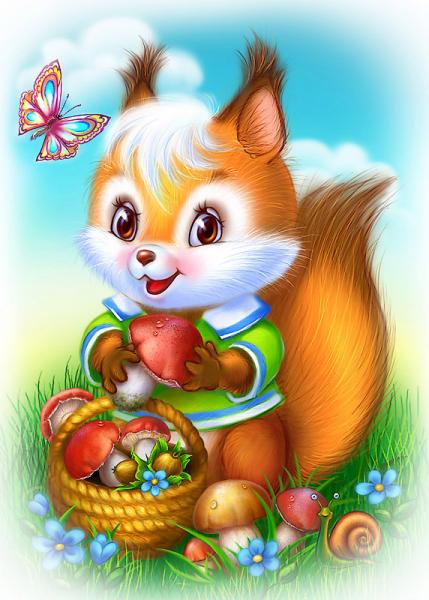 9
Глупый маленький мышонок
В сыре дырочки считал:
Сверху три и снизу три,
Слева три  и справа три.
Сколько дырочек всего?
Кто сосчитает за него?
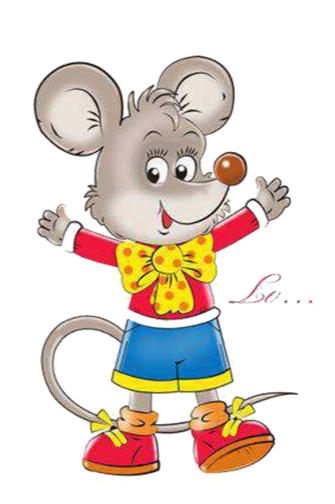 12
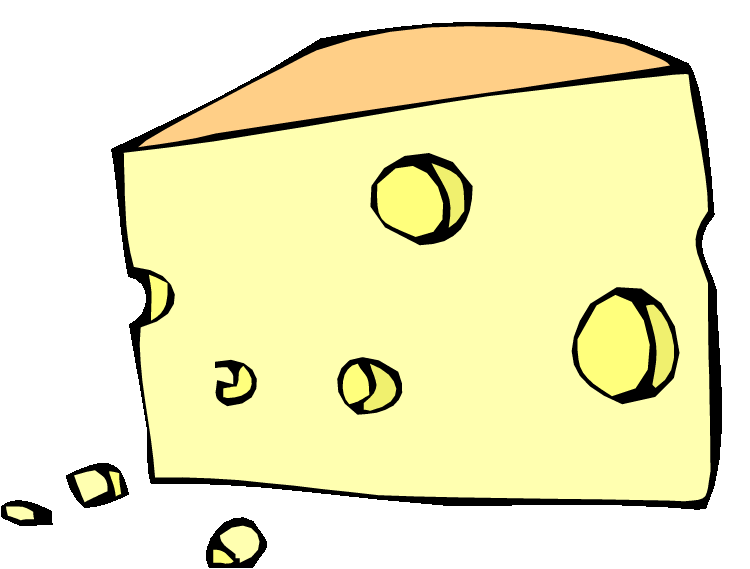 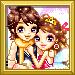 Дорогие ребята, вот и закончилось наше увлекательное путешествие по острову «Математика».Вы справились со всеми заданиями!!!
Молодцы!!!
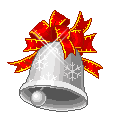